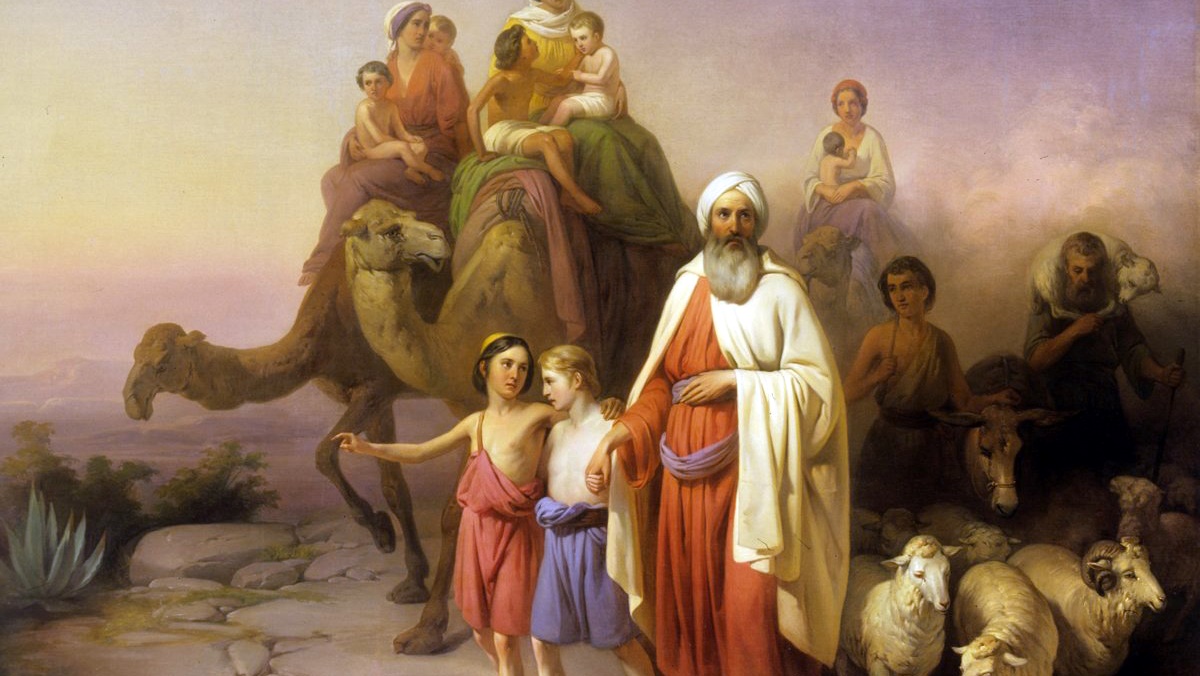 FAMILIAS FORMANDO DISCÍPULOS
EL PACTO DE DIOS CON ABRAHAM
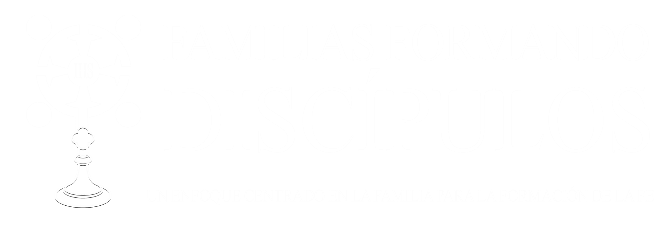 Oracion inicial
Jesucristo, Señor Nuestro,
Te encomendamos a nuestra familia y te pedimos tu bendición y protección. Te amamos con todo nuestro corazón. Te pedimos que ayudes a nuestra familia a ser más como la Sagrada Familia. Ayúdanos a ser amables, amorosos y pacientes los unos con los otros. Danos la gracia que necesitamos para ser tus discípulos y para algún día alcanzar la santidad. Te lo pedimos en tu Santo Nombre.
Amén.
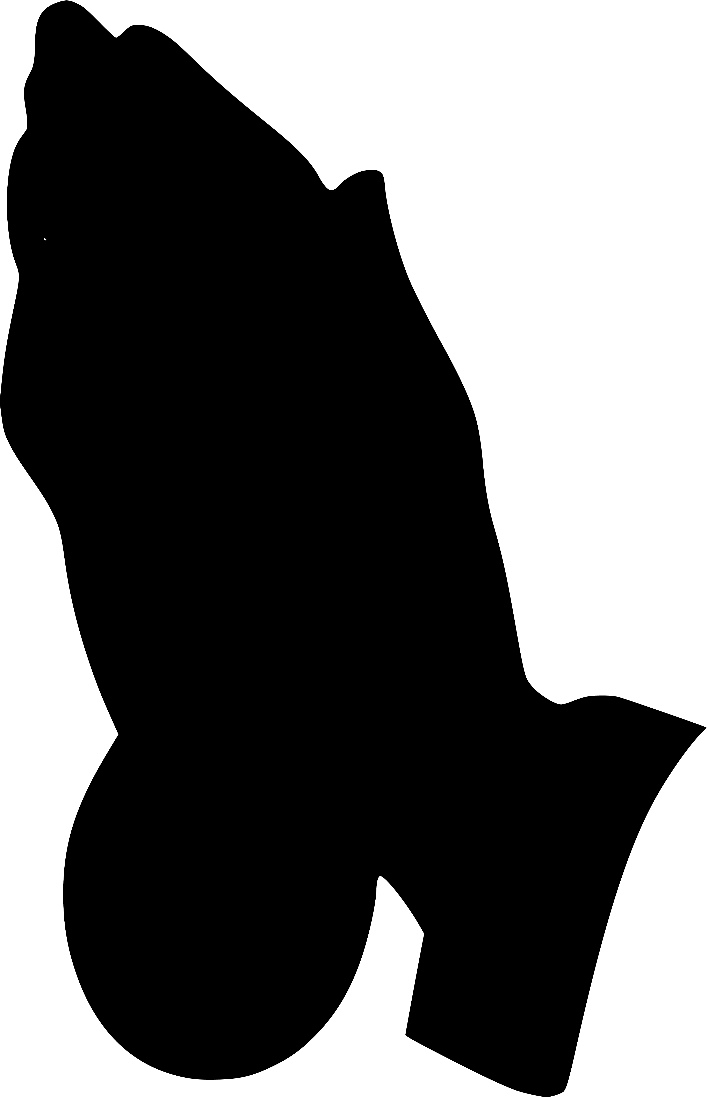 ROMPEHIELOS
La carrera del cocodrilo
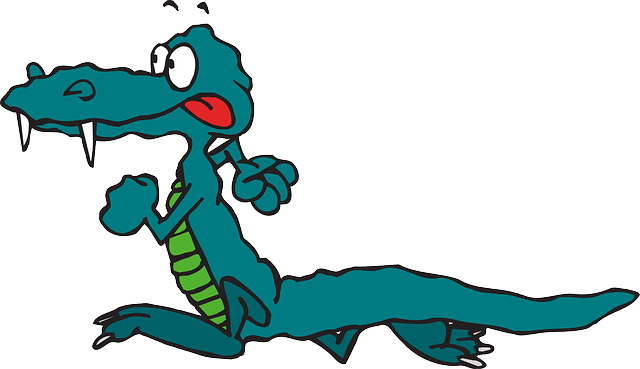 Las familias comparten
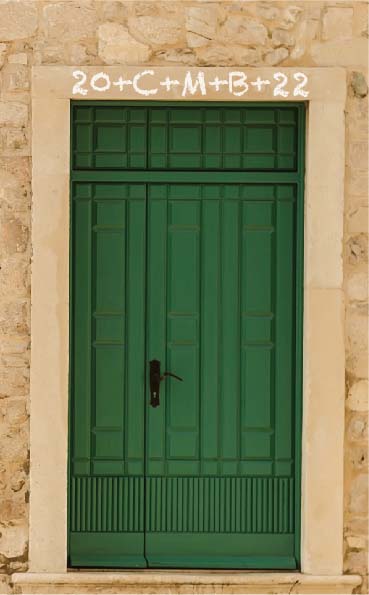 Cada familia que comparta sobre su experiencia de la Bendición de la Epifanía en Familia y muestra fotos de sus puertas de entrada.
REPASO DEL CONCEPTO PRINCIPAL
God’s Story: Abraham and Sarah “God Keeps His Promises”
Dios escoge a Abraham
https://youtu.be/NdqrwGJYePQ
https://youtu.be/FzkAy5WLgxU
Contenido
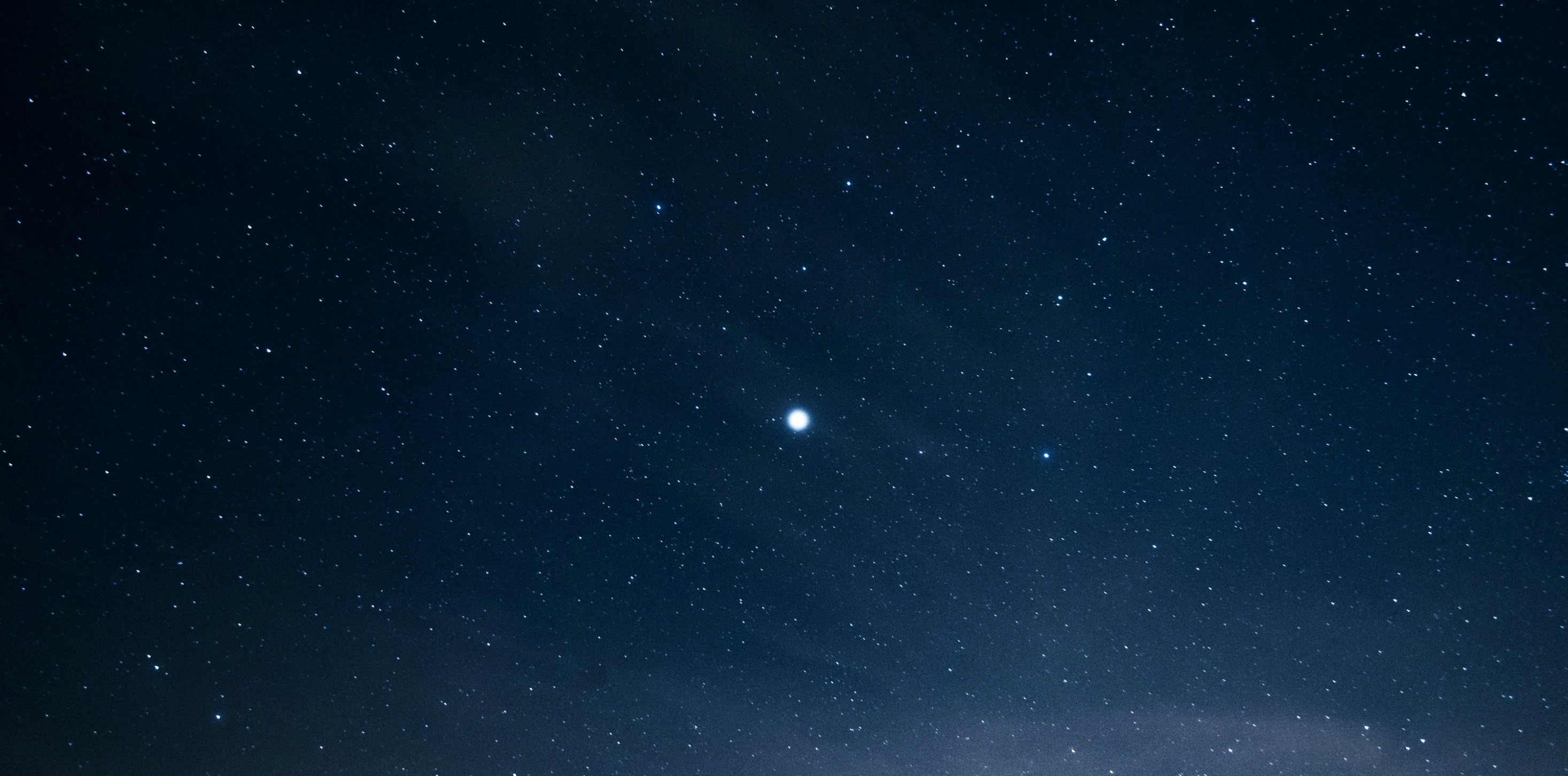 Dios le dijo a Abraham que nosotros, sus hijos, seríamos como las estrellas en el cielo. Como cristianos, tenemos la luz brillante de Jesús dentro de nosotros. En el bautismo, recibimos a Jesús en nuestro corazón y alma por el Espíritu Santo. Así como los tres Magos siguieron la luz de la estrella que los condujo al Niño Jesús, debemos permitir que nuestro amor a Dios brille también, porque así es como nos conducimos unos a otros a Cristo. Jesús nos dice: Deja que brille tu luz (ver Mt 5, 16).
Conversación en Familia
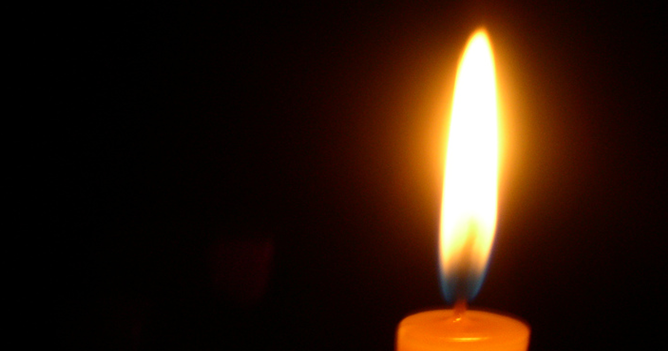 Cada persona nombra dos cualidades positivas en la persona de su derecha que muestran la luz de Cristo dentro de ellos. Ejemplos de estas cualidades podrían ser: alegría, humor, cariño, sacrificios, escuchar bien, compasión, generosidad, etc.
Leamos la Biblia
Let’s read the Bible!
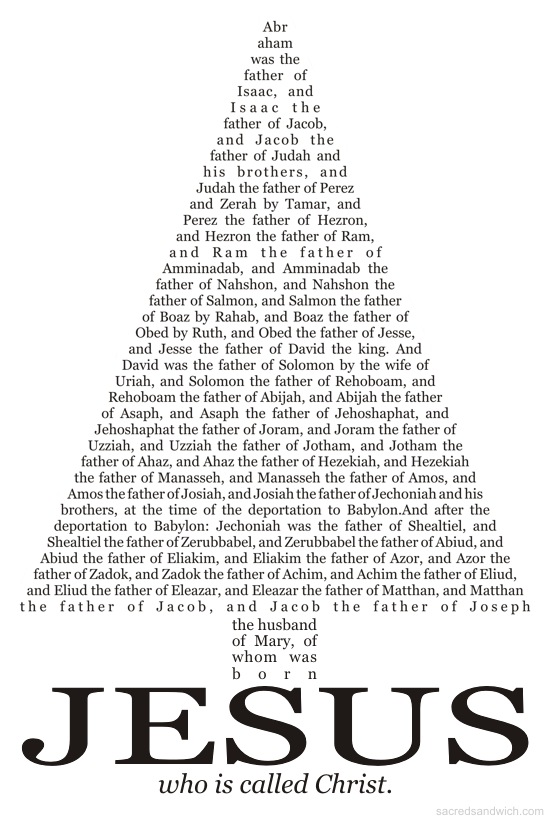 Mateo 1:1-17
¿Qué es una Alianza/Pacto?
https://youtu.be/4q1ntNbQIP8
https://youtu.be/76rZ0Ctr6Mk
Actividad en Familia
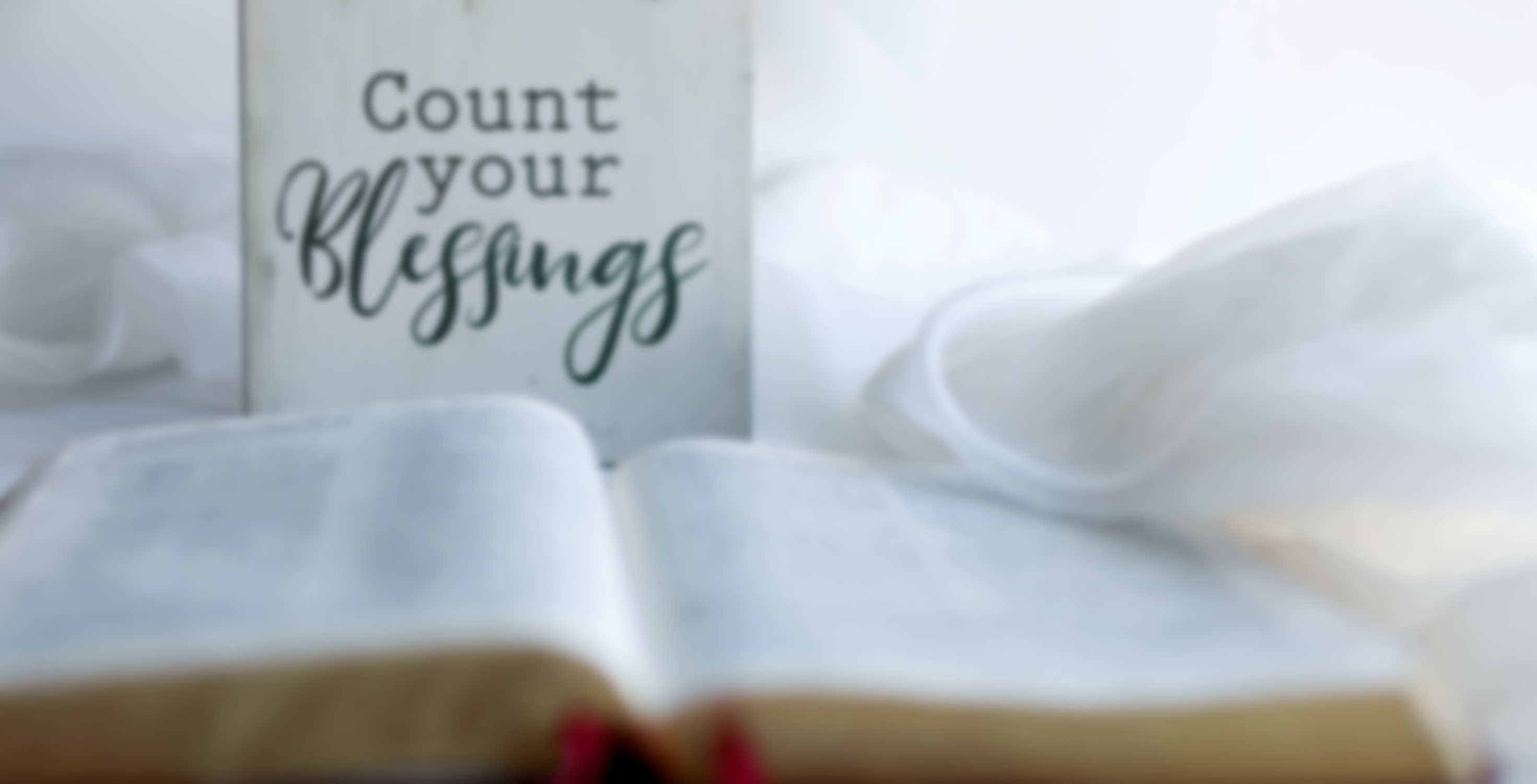 Haz una lista de todas las formas en las que pueden pensar que están viviendo como discípulos de Cristo y como son bendiciones para los demás y para el mundo que los rodea.
Oración final
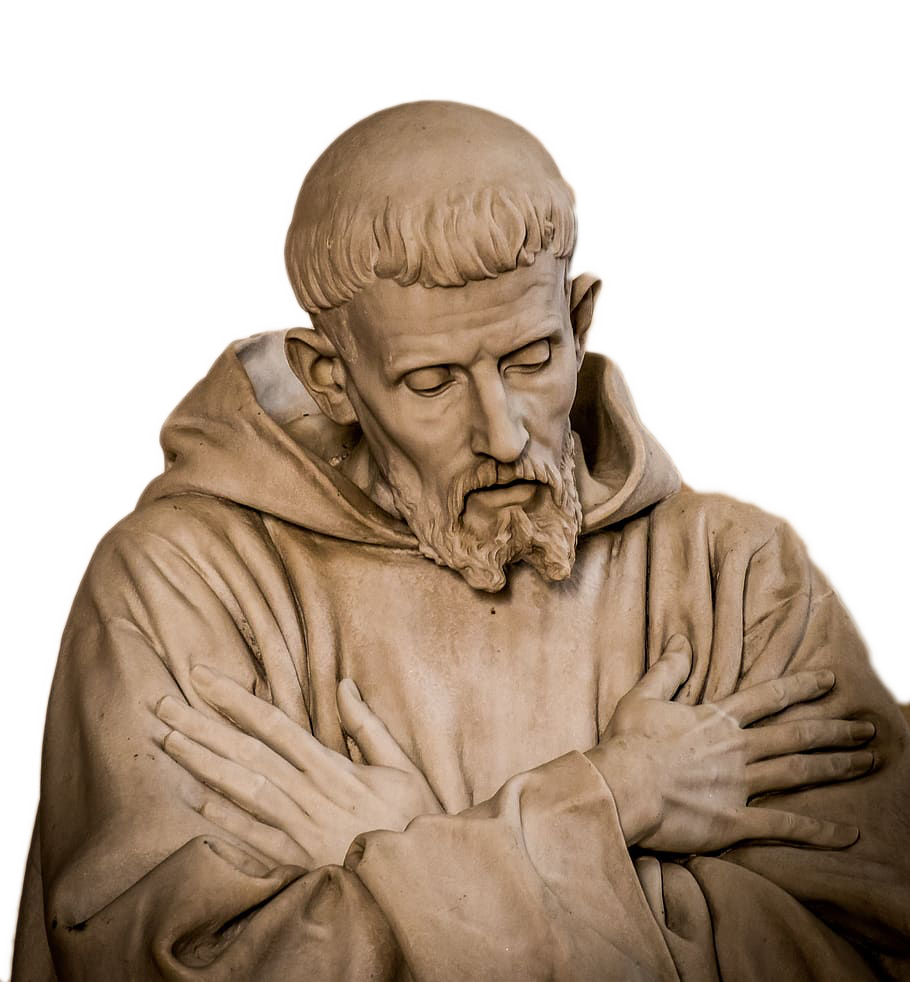 Oración de San Francisco de Asís

Señor, hazme un instrumento de tu paz; 
donde haya odio, déjame sembrar amor; 
donde haya dolor, perdón;
donde hay discordia, unión;
donde hay duda, fe;
donde hay desesperación, esperanza; 
donde hay oscuridad, luz;
Y donde hay tristeza, felicidad.